Ilyen számítógépet szeretnék
Az ideális számítógép,  Avagy ahogy azt mándoki zsolt elképzeli
Felkészítő tanár: Vereb Márta
Iskola: Mechatronikai Szakközépiskola
1118 Budapest Rétköz utca 39.
Kérem a prezentációt 2010-es vagy újabb PowerPointban megnyitni!
[Speaker Notes: Ez a feladat pontos leírása:
Ilyen számítógépet szeretnék: Írd le, milyen lenne az otthoni számítógéped, ha Te választhatnád meg
minden főbb elemét (alaplap, processzor, memória, videokártya….), és milyen perifériákkal
egészítenéd ki! Indokold meg, hogy ez egyes részegységeket milyen szempontok alapján választottad
ki. A processzor, a memória és a videokártya jellemzőit hasonlítsd össze legalább két másik
gyártmány jellemzőivel!


Az első dián tüntesd fel:
- a választott téma címét,
- a nevedet,
- a felkészítő tanárod nevét
- és iskolád, nevét címét!]
De miért is fontos hogy jó gépünk legyen?
Átlag PC tempója
Jól összeállított, szuper PC gyorsasága
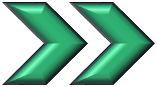 Jelölések
Csak kattints rá ha nem értesz valamit!
Átlagon felüli
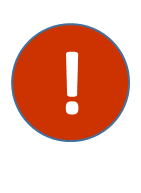 Fontos! Csak vess rá egy két pillantást.
Átlagon aluli
!!
Fontos! Jobb ha részletesen átolvasod!
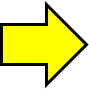 Átlagos
??
Akár kérdés is lehet belőle.
Szigorúan csak az összehasonlításra értendő.
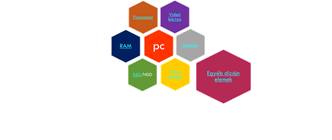 Vissza a menübe.

Kérlek csak az egeret használd!
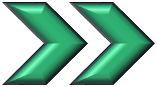 Mit is kell figyelembe venni Hardverek vásárlásánál??
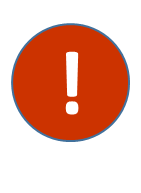 Memória
Tápegység
Alaplap
Processzor
Videokártya
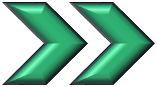 [Speaker Notes: Pörög, kinagyítódik egy kör, sötét háttér, visszamegy a helyére]
És ami még fontos
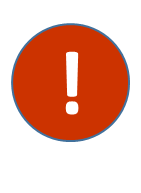 HDD
SSD
Hangkártya
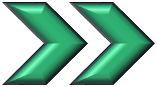 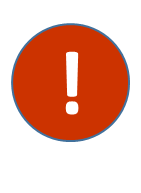 És ez persze nem minden ahhoz hogy egy működő gépet összerakjunk rengeteg tesztet illetve támogatási listát át kell böngészni, melyek mind megtalálhatók a gyártó honlapján.
Persze nem árt a saját igényünknek megfelelően alakítani a gépet. Jelen esetben én egy olyan gépet terveztem meg ami minden játékot képes a legmagasabb beálltások mellet is 4KUHD*-ban futtatni.
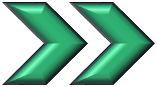 4kUHD*:4096x2160 felbontás
[Speaker Notes: Mi is az az UHD?]
Az én  PC-m ALAPJAI
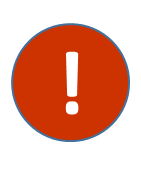 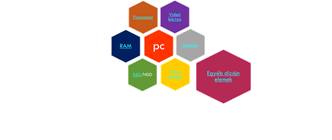 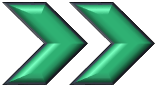 Egy gyors összegzés: mi is kell egy számítógéphez
Minden témánál megtalálod a KisOkos hivatkozást,  ha bármit nem értesz nyugodtan klikkelj rá .
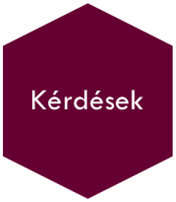 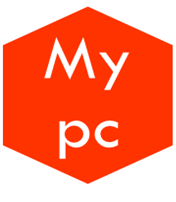 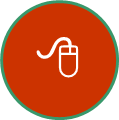 [Speaker Notes: Legyen olvashatóbb színű a szöveg
A hetes sejtben egybe, vagy elválasztva kerüljenek a szavakl]
Számok harca!
KisOkos
Soha ne dőljünk be a nagy számoknak, nem mindig az a legjobb ami mellet a legnagyobb számok szerepelnek.
Ha valamit nem értesz klikkelj a kérdőjelre!
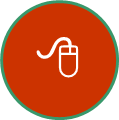 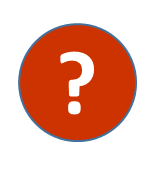 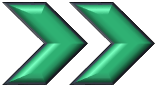 Ő nyert, pedig csak közép kategóriásnak látszott, vagy mégsem?
Ezt a választott processzoron fogom bemutatni:
Választásom a Intel Core i7-5960X-re esett. 
Frekvencia: 3GHz, ami kisebb mint vetélytársaké. 
Magok száma: 8 fizikai mag (2 logikai mag, minden fizikai magban) ami azt jelenti, hogy egyszerre16 szálon tud dolgozni a gép.
Fogyasztás: 140 W, kicsit soknak tartom, lehetne kevesebb. 
Hogy miért döntöttem mégis mellette? Egyszerű, mert a számok ugyan adnak egy előzetes képet de mindent a tesztek döntenek el és ennek a processzornak kimagasló eredményei vannak. (Jelenleg a világ legerősebb PC processzora).
Te is meggyőződhetsz róla ezen a linken: Benchmark
Én mondtam :) 
Összehasonlításból nem hiszem hogy tudtad volna hogy ő lenne a legjobb választás.
Ha valamit nem értesz klikkelj a kérdőjelre!
??
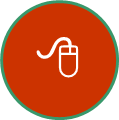 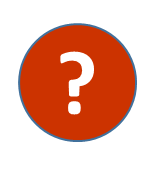 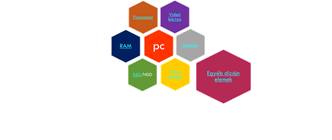 Szép kis deszka, azaz a nyerő alaplapom
Választásom ezúttal a MSI X99S GAMING 9 AC-ra esett.
CPU foglalat: LGA2011-V3Memória foglalat: DDR4(3333/2600/2400/2200Mhz)A DDR4-es szabvány támogatja és a fönt leírt RAM frekvenciákatChip készlet: Intel X99 Express Csatlakozók: 	10xSATA 3.0		8xUSB 3.0 ÉS 2xUSB 2.0		5xPCIe 3.0x16 csatlakozó Integrált elemek:	Realtek ALC1150 8CH HD Hangkártya		Killer E2205 Gygabite NET csatlakozáshoz		Beépített WIFI 802.11b,g,n,cMéret: Extenden ATX
Választásom azért esett erre az alaplapra, mivel kompatibilis minden olyan alkatrésszel amelyet a  saját szuper PC-be szeretnék helyezni. Ezen felül a jelenlegi technológiától elvárható minden extrával felszerelt.
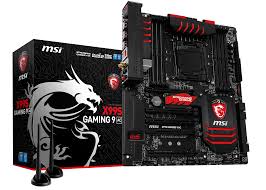 Fontos hogy a csatlakozókra odafigyeljünk, mivel rossz csatlakozó esetén nem garantált a hardver teljesítménye.
Ha valamit nem értesz klikkelj a kérdőjelre!
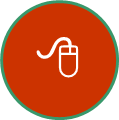 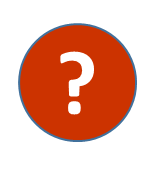 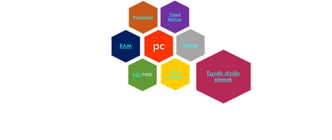 Videokártya
Figyeljünk oda a különböző gyártok eltérő teljesítményű de azonos referenciájú darabjaira! 
Ha valamit nem értesz klikkelj a kérdőjelre!
.
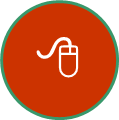 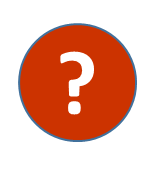 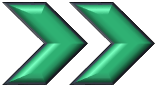 MSI GTX 980 GAMING 4G
Gpu:1216Mhz 
VRAM: GDDR5 4GB 7010MHz
Csatlakozás: PCIEx16 3.0 256bits 
Csatlakozók: 1xHDMI 3xDisplayPort
Fogyasztás: 165W Tesztek alapján 288W környéke 
Hogy miért választottam ezt a videokártyát? Jelenleg szerintem a legerősebb videokártyák egyike. Hasonló videokártyák esetén csak az igazi apróságok döntik el, hogy melyiket válasszuk.  Például a dizájn, vagy a kártya csöndessége (mert senki se szereti ha cicereg az induktivitás).
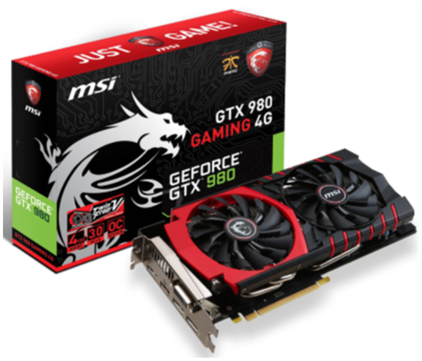 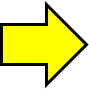 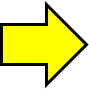 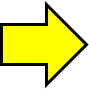 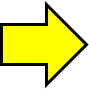 Figyeljünk oda, hogy a gyártó által meghirdetett fogyasztás nagy mértékben el tud térni a tényleges fogyasztástól.
Ha valamit nem értesz klikkelj a kérdőjelre!
.
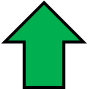 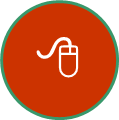 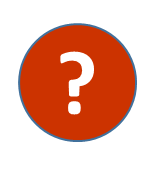 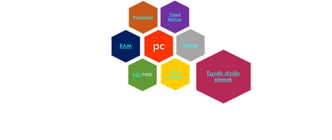 Kell egy gyors,  rövid adattároló
Ajánlatos a processzor memória támogatási listáját átfutni.
Ha valamit nem értesz klikkelj a kérdőjelre!
.
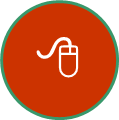 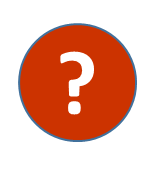 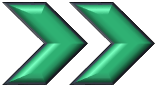 Hyperx
Hypex Dominator
Frekvencia: 3000MHz
Méret:16Gb
Késleltetés: CL15
KIT: 4x4Gb
A memóriáknál nehéz a döntés mivel  ugyanazon a teljesítményen is rengeteg vetélytárs van így itt legfőképpen a kompatibilitás győz. Magasabb frekvencia gyorsabb adatátvitelt eredményez, viszont nagyon fontos hogy ezek a modulok késleltetve vannak (Lásd:CL9.CL10.CL15).  Nagy késleltetés enyhén visszafogja a memória teljesítményét .
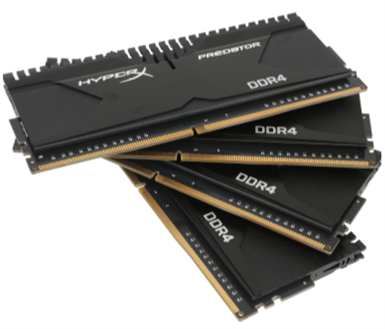 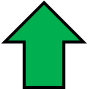 Figyeljünk oda hogy az összes memóriánk egy késleltetésen legyen és azonos frekvencián, ellenkező esetben a legkisebb frekvenciára áll be a rendszer.
Ha valamit nem értesz klikkelj a kérdőjelre!
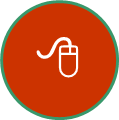 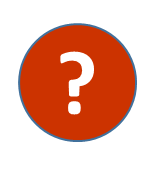 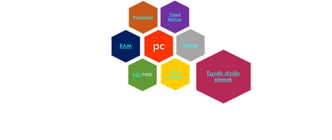 COOLERMASTER V850
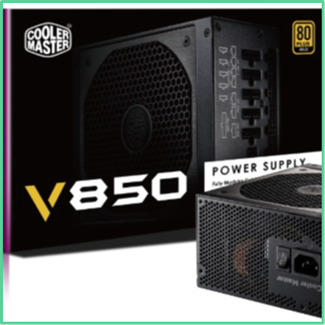 Tápegység
Teljesítmény: 850W
Hatékonyság:  80+Gold
Modularitás: Teljesen moduláris

Tápegységnél nagyon oda kell figyelni a hatékonyságra,  mivel csak ez különbözteti meg a felső kategóriás megbízható tápegységet a bóvli vetélytársaktól. Az én választásom egy teljesen moduláris tápegységre esett.
Fontos! A feltüntetett teljesítmény csak névleges, ebből le kell vonni a veszteséget,  ami ennél a tápnál 12%, így 748W lesz ténylegesen a teljesítménye.
Gondoljunk a természetre!
Tápegység vásárláskor legalább 80+Silver minősítésű tápot vegyünk.
Ha valamit nem értesz klikkelj a kérdőjelre!
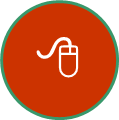 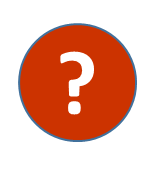 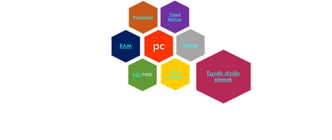 SSD/HDD
SEAGATE Barracuda 2TB
SAMSUNG 1TB 850 EVO PRO
Írás: 520Mb
Olvasás: 550Mb
Technológia: TLC
Méret: 2,5”
Tároló kapacitás:  1TB
Tároló kapacitás: 2TB
Fordulat: 7200rpm
Méret:  3,5" 
Írás: 100Mb
Olvasás: 150Mb
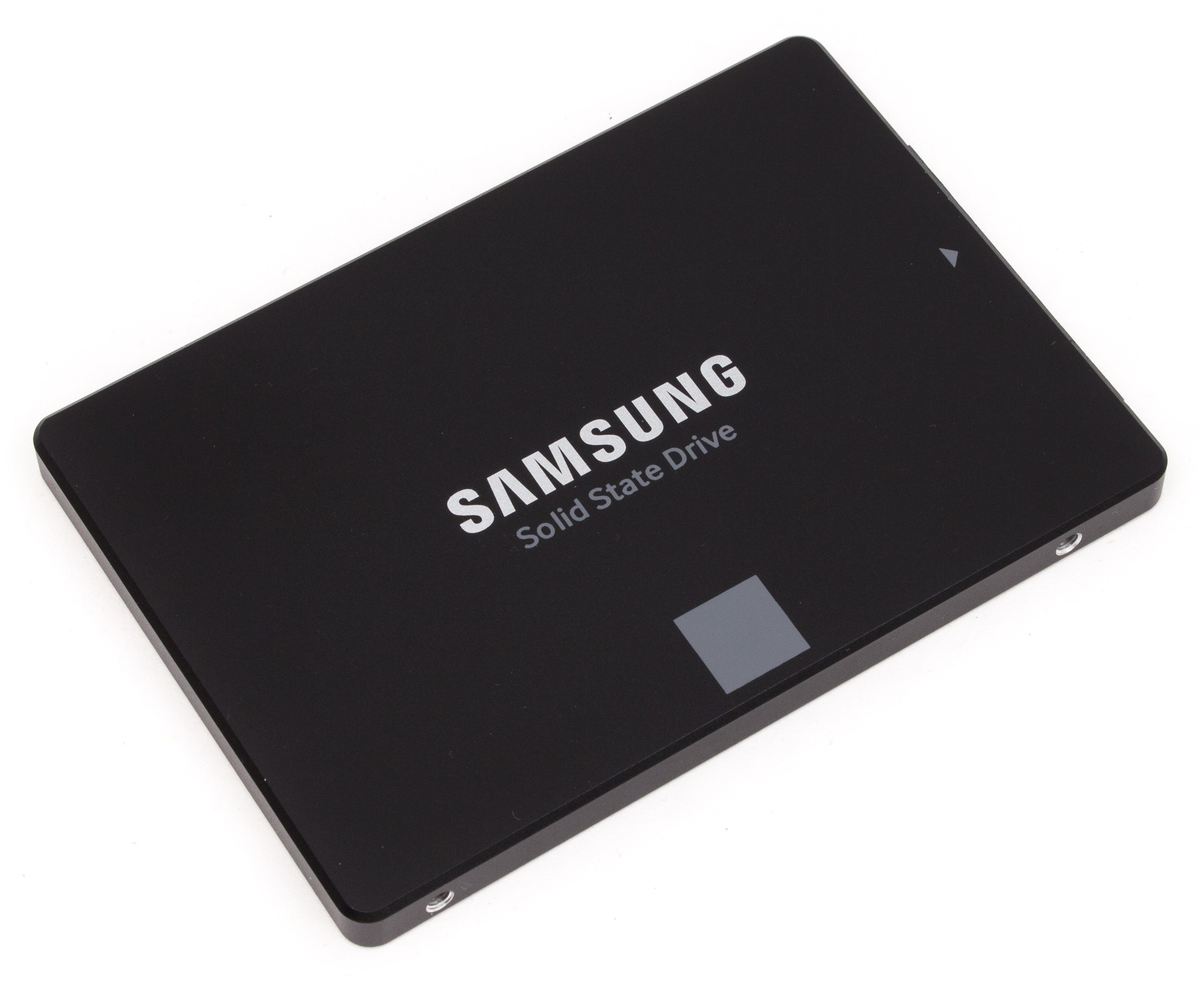 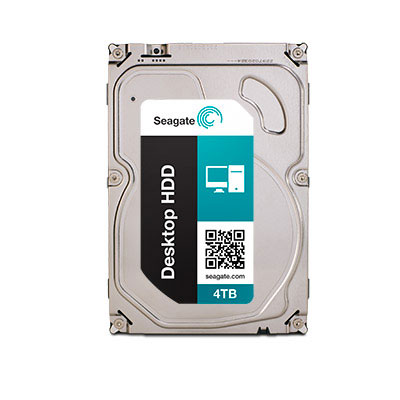 Ha gyors adatátvitelt szeretnél, figyelj hogy SATA3.0 csatlakozókat használj!
Ha valamit nem értesz klikkelj a kérdőjelre!
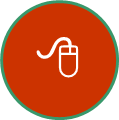 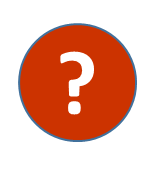 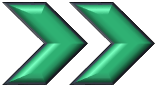 HDD vs ssd
Hogy miért pont SSD?  A HDD kora lejárt. Egy SSD a közhiedelmekkel ellentétben több ideig bír helytállni mint egy HDD. Sokkal gyorsabb, mint bármely HDD és kisebb is. Manapság lehet kapni olyan SSD-t amik a HDD-k kapacitásaival egyenértékűek.
Persze ez mind szép, de miért is használunk még akkor HDD-t? Erre nagyon egyszerű a válasz: az olcsósága miatt. Míg egy 1Tb-os SSD 100.000Ft-nál kezdődik egy HDD 10.000Ft-nál.
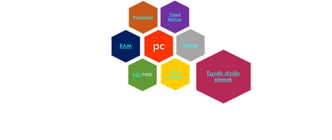 Gépház
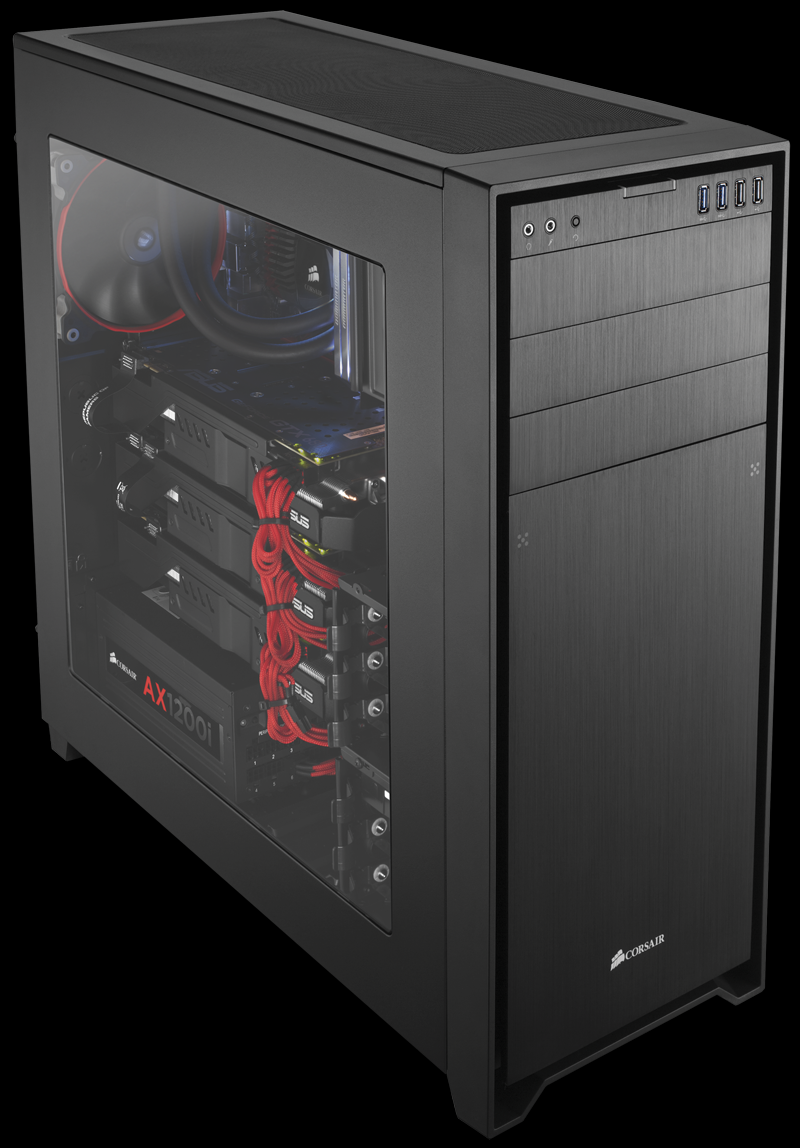 Corsair Obsidian 750D


A gépház kiválasztásánál a következő szempontokra fontos odafigyelni:férjen bele az alaplap és a tápegység, legyen benne elég hely a videokártyának és rendelkezzen elegendő hellyel a ventilátor számára is. Ezen felül csak a ízlésünk (és a pénztárcánk ) szab határt.
Itt szinte csak a saját stílusod számít. Én szeretem a letisztult vonalakat és a plexis kinézetet. 
Ha valamit nem értesz klikkelj a kérdőjelre!
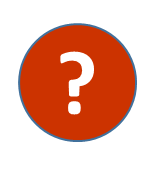 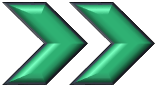 Hangkártya
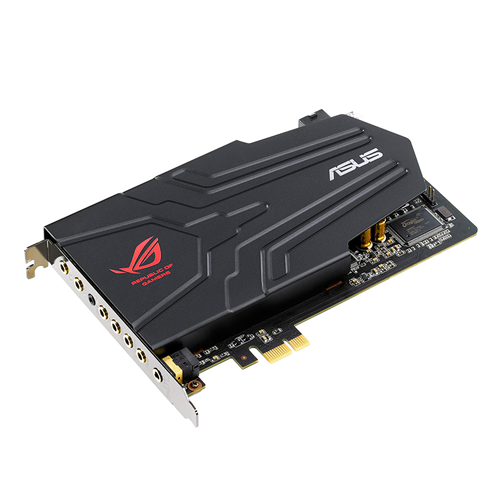 ROG Xonar Phoebus Solo
Hogy miért fontos a hangkártya?Igazából nekem is csak fél éve mutattákmeg hogy mekkora a különbség az alaplapiés hardveri hangkártya között. A következő ábra szemlélteti hogy egy hangkártya mennyivel tisztább jelet tud közvetíteni.
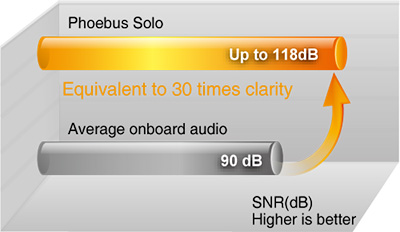 Ha minden értettél, akkor klikkelj a kérdésekre!
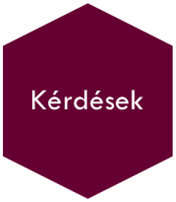 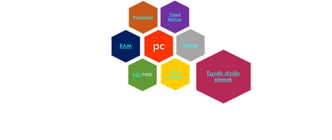 KISOKOS
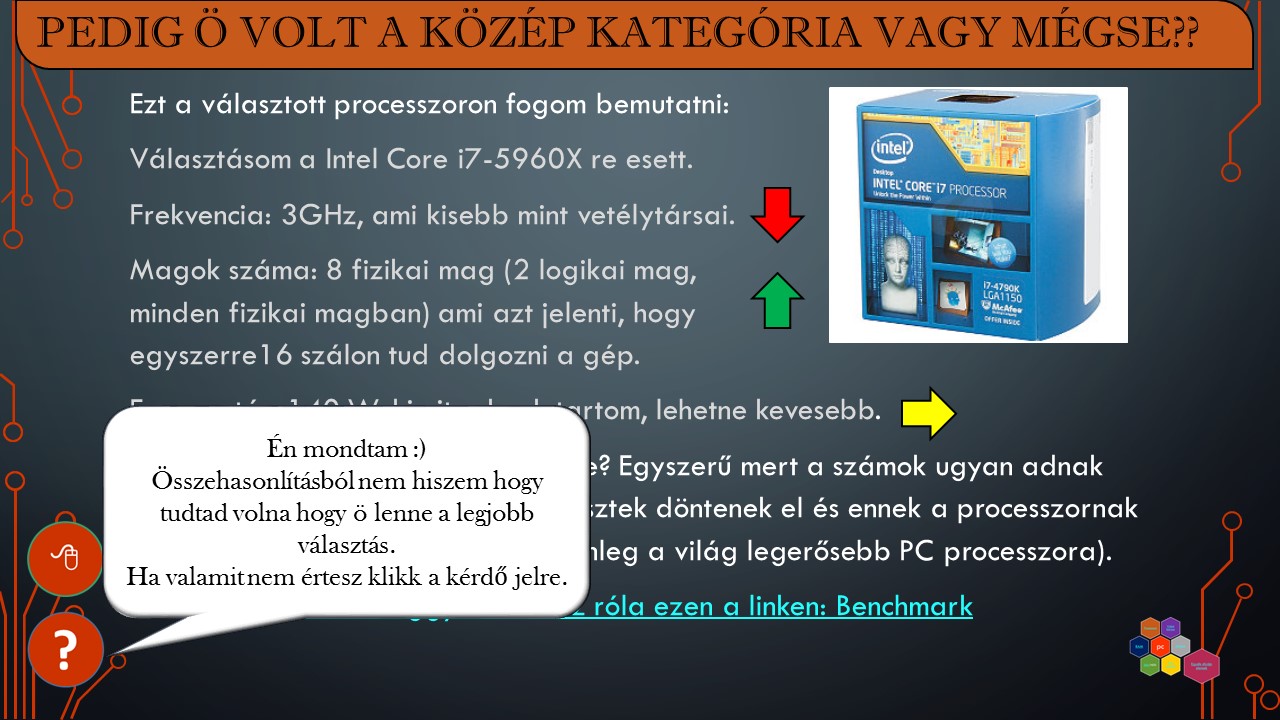 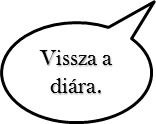 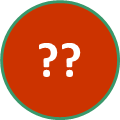 !!
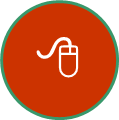 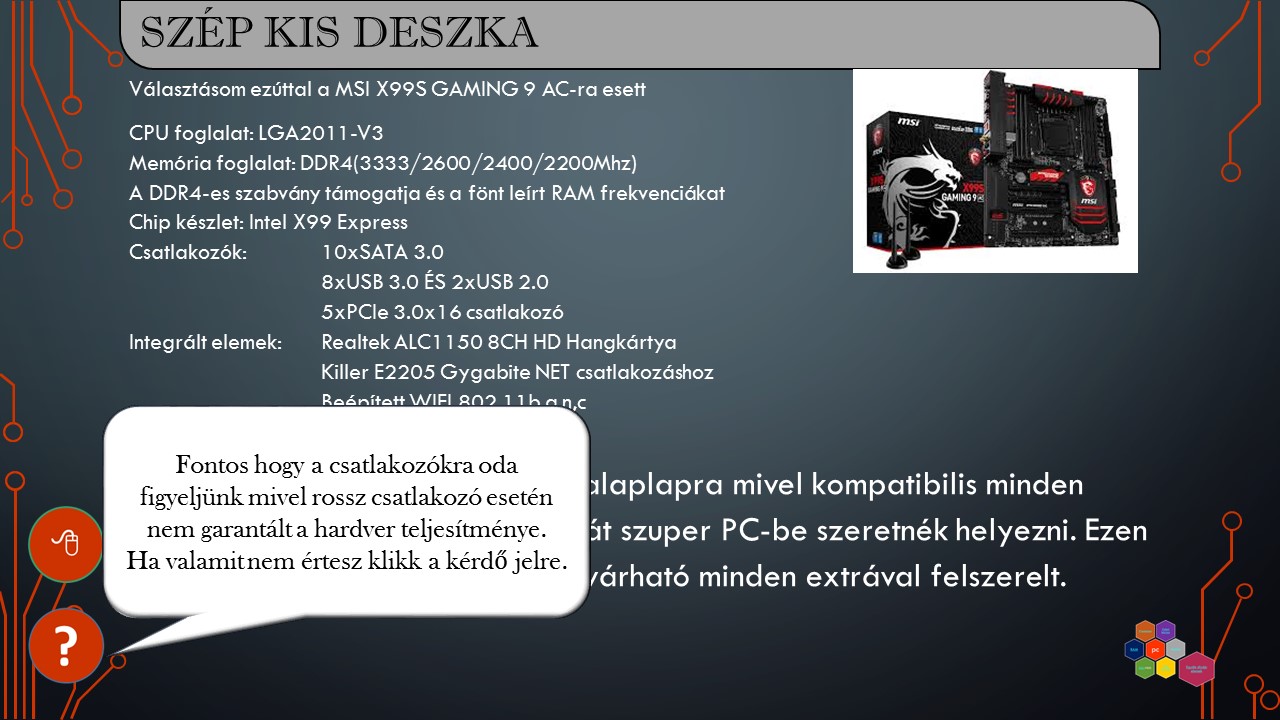 Vissza a diára.
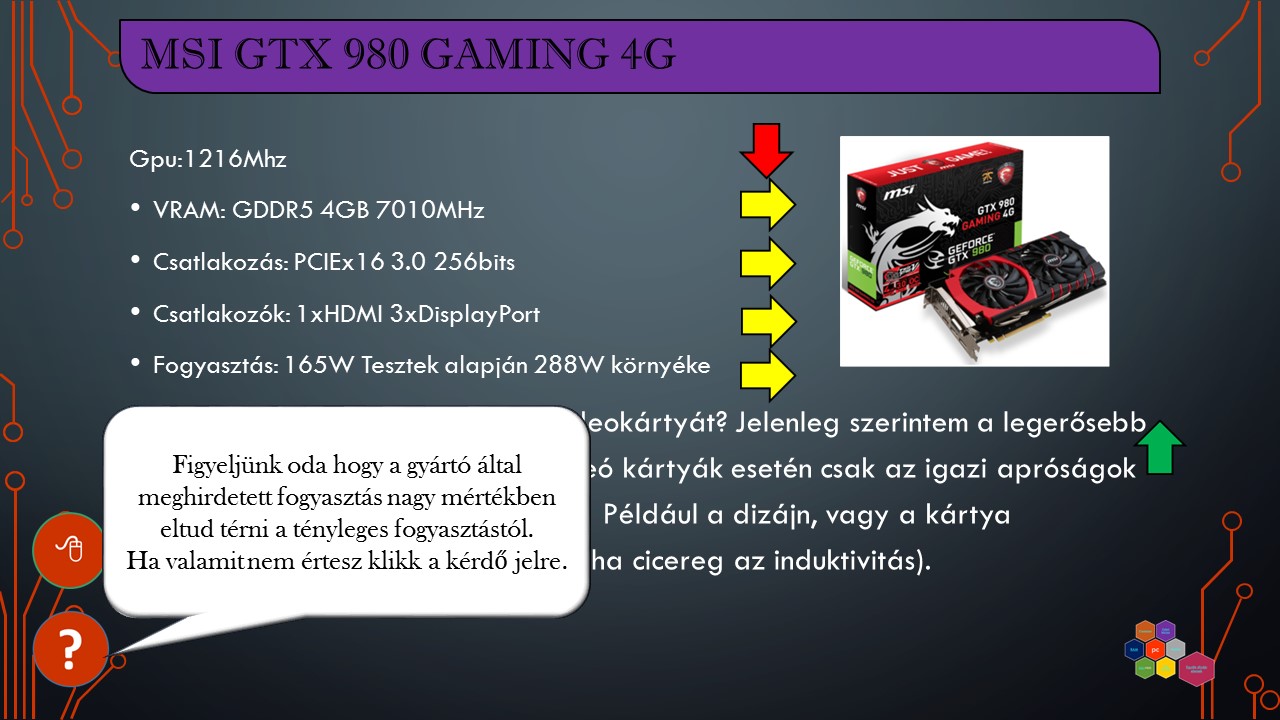 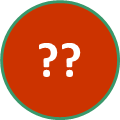 !!
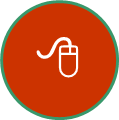 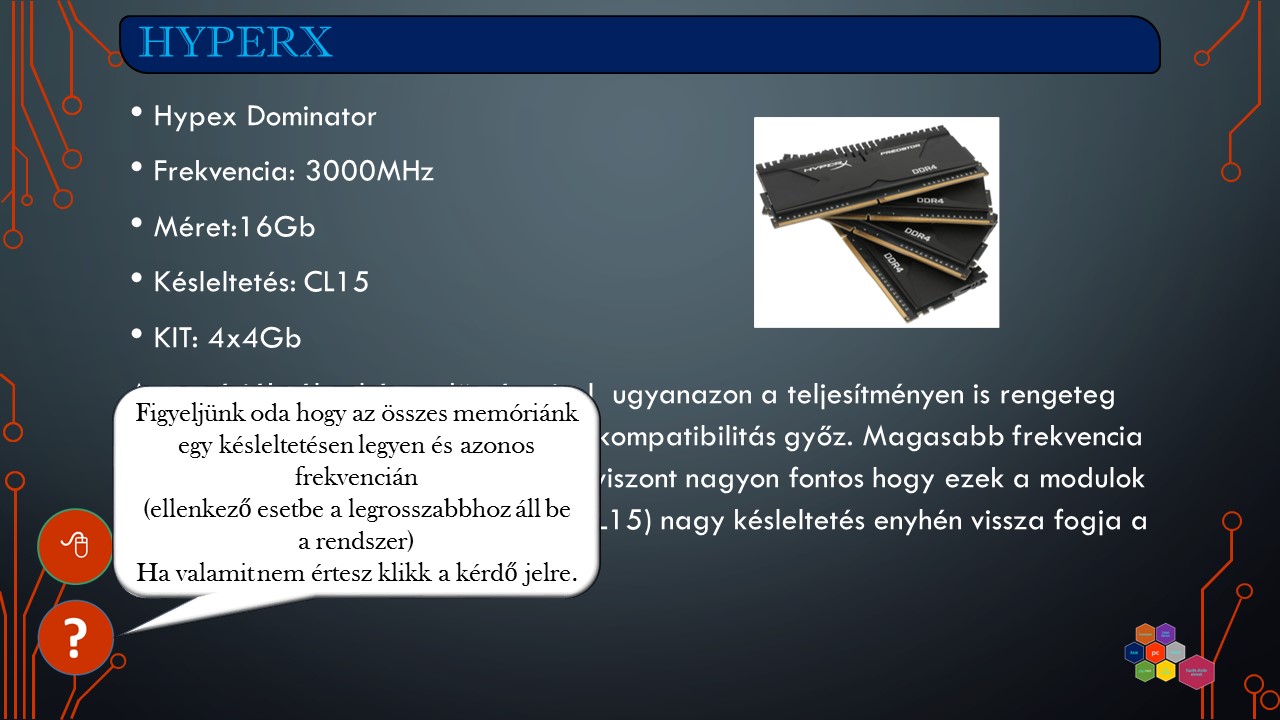 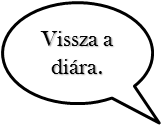 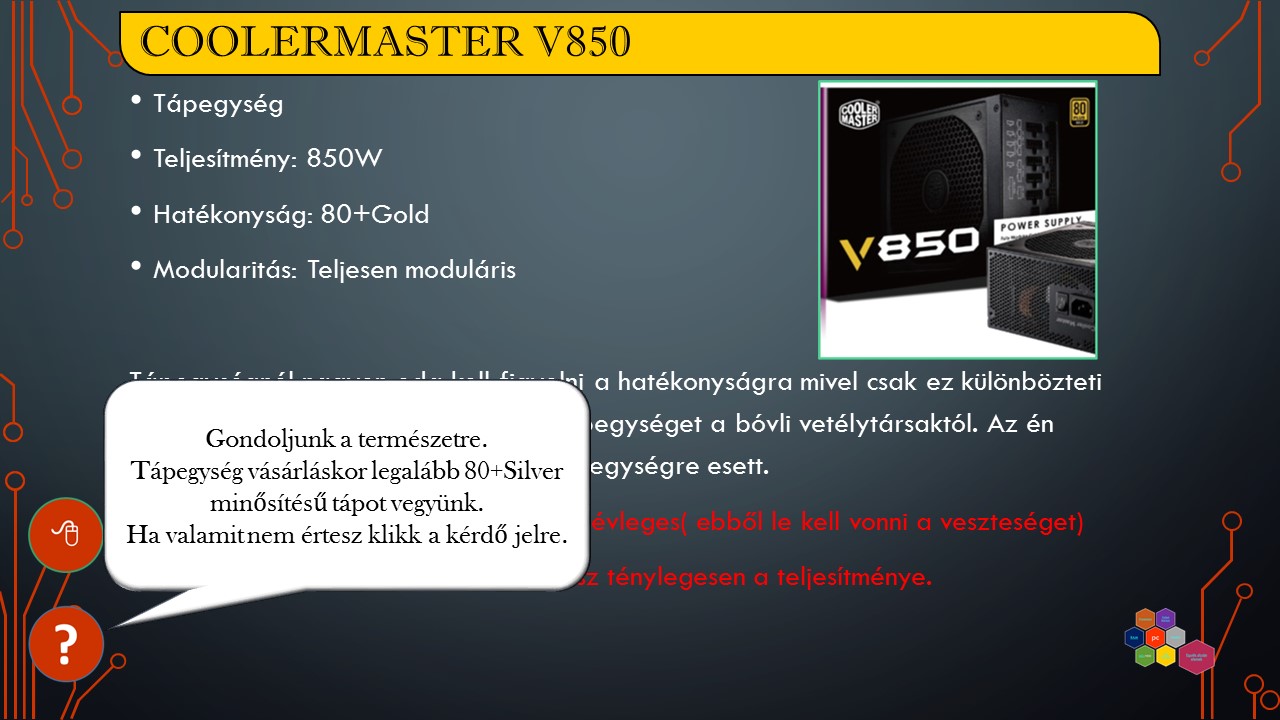 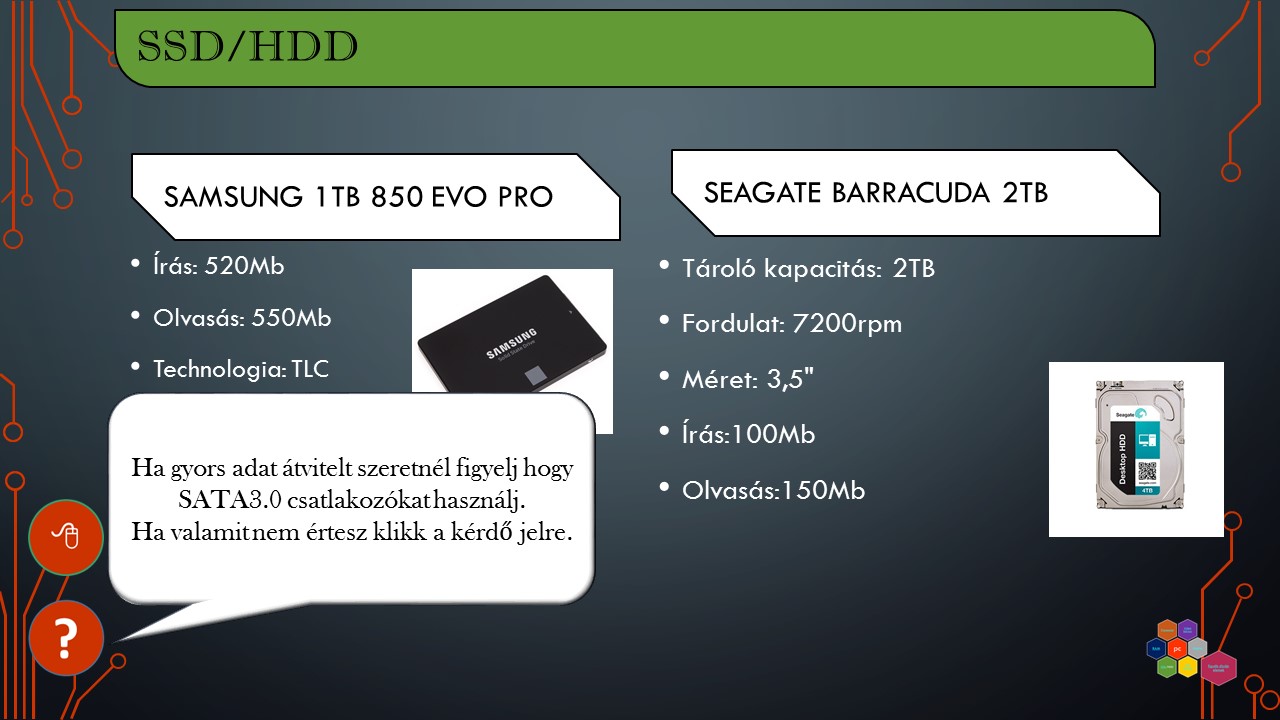 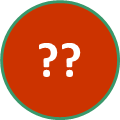 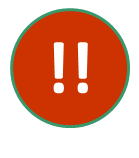 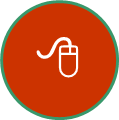 ASK THE QUESTION
Processzor
Alaplap
Mi mutatja meg a processzorok tényleges tudását?
CHIP készlet miért felelős?
A, Frekvencia
A, Grafikáért
B, Magok száma
B, Számításért
C, Cache memória
C, Különböző hardverek irányításáért
D, Magonként számítás
D, A gyors betöltésért
E, A tápegység teljesítményének irányításáért
E, Tesztek
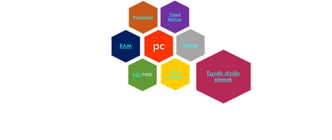 Videokártya
Tápegység
Mit mutat meg a tényleges teljesítmény?
Mit jelent a hatékonyság?
A, Menyire gyors a PC-nk adat feldolgozásba
A, Menyi átlagba a fogyasztás
B, Hardverünk 75% terhelés melletti fogyasztását
B,Tápegységünk veszteségét
C, Az adott termék minimum fogyasztását
C, Hardvereink teljesítményét
D, Hardverünk100% terhelés melletti fogyasztását
D, Processzorunk teljesítményét
E,Hardverünk 50% terhelés melletti fogyasztását.
E, A tápegység teljesítményét
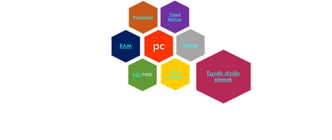 Értékelés
Ha  4-5 jó válaszod volt akkor gratulálok.
Ha 1-3, akkor ajánlom az újraolvasást.
SSD/HDD
A gyártó milyen írás/olvasási sebességet ad meg?
A, Maximális írási/olvasási sebességet
Ha bármelyik kérdés problémát okozott akkor böngészd át még egyszer a prezentációt., viszont ha jól ment, kattints a tovább nyílra!
B, Minimum írási/olvasási sebességet
C, Viszonyított sebességet
D, Átlag írási/olvasási sebességet
E, Nem is adnak meg írási/olvasási sebességet
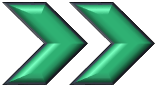 Az én Pc-m
Processzor
Memória
Vízhűtés
Videokártya
Videokártya
HDD
Tápegység
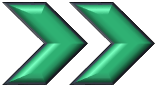 SSD
A PC amit összeállítottam, körülbelül 750 000 Ft-ra jön ki a Magyarországi árak mellett. 
Minden hardveradatot/képet az adott gyártó hónlapjáról töltöttem le.
A teszteket véleményeztem a Prohardver.hu illetve Benchmark és Benchmark oldalakról.
Minden szövegbuborékban a saját véleményem található.
Egyéb források: 
Iskolában tanultak, saját ismeretek
Holczer József: Informatika szóbeli érettségi közép- és emelt szinten Kiadó: J.O.S. Budapest 2008
http://wikipedia.hu
http://technet.hir24.hu
http://informatika.gtportal.eu
http://www.huminf.u-szeged.hu/index.php/hallgatoknak/kisokos/fogalmak/informatikai-fogalomtar
http://gisfigyelo.geocentrum.hu/informatika/index_informatika.htmlhttp://www.rentit.hu
Köszönöm a figyelmet!
Mándoki Zsolt